Office of aviation • oaa conference AUGUST  2021
[Speaker Notes: Welcome and intro]
Office of aviation program updates
James E. Bryant, Administrator
OAA Conference 2021
Overview
Ohio Airport Improvement Grant Program
2021 Grant Program Recap
Projects & Status
2022 Grant Program
Funding
Direct Grants – Projects, Status
Matching Grants – General Aviation, Commercial Service
2023 Grant Program
OAA Conference 2021
Overview - Continued
Airspace Protection
Inspections
Pavement Condition Index (PCI) Inspections 
Airport Compliance & Safety Inspections (5010 Program)
Publications
State Airport System Plan Update
Office Staff
OAA Conference 2021
2021 grant program Recap
Total funds allocated to FY2021 Grant Program $5.54 Million 
No matching funds for GA or Commercial Airports were allocated since FAA grants were 100%
All partially funded 2020 Projects were funded with 2021 funds and completed
$2.98 Million allocated to complete 2020 projects
OAA Conference 2021
2021 grant program RECAP – Direct Grants
11 projects initially awarded in September 2020
4 projects were added in the 4th quarter due to funding being partially restored and 1 project being cancelled
14 Direct Grant projects at 14 airports for 2021 totaling $2.56 Million
Project list available on Aviation Website
OAA Conference 2021
2022 grant program
Initial funding available for 2022 Direct Grant Program $6.25 Million
$500,000 held in reserve for any potential matching grants
Secondary award will be made after October 1 for matching grants or additional direct grants
OAA Conference 2021
2022 Direct Grant PROGRAM
2022 Direct Grants will be state funded at 95%  for all eligible costs, Sponsors share will be 5%
Project awards capped at $500,000 per airport
ODOT received requests for 52 projects totaling $21.8 million at 40 airports
ODOT, Notice of Project Approval, for 25 Projects at 22 airports
OAA Conference 2021
ODOT Direct Grant Program
Eligible Projects:
Obstruction Removal and Hazard Lighting – trees, poles, buildings, terrain, etc…
Airfield Marking – Remark Runways, Taxiways and Aprons
Airfield Lighting - Rehabilitation/Replacement of Runway, Taxiway and Apron lighting
Nav-Aids - Rehabilitation/Replacement of  Reil’s, PAPI’s, VGSI’s, Beacons, Wind Indicators, Approach Lighting and                Automated Weather Observing Systems (AWOS)
OAA Conference 2021
ODOT Direct Grant Program (Continued)
Airfield Pavement – Rehabilitation/Resurfacing of Runway, Taxiway and Apron pavements 
Items not listed will be considered on a case-by-case basis

Ohio.Airport.Grants@dot.ohio.gov
OAA Conference 2021
Grant Cycle for 2022 Direct Grants
OAA Conference 2021
Matching Grant Program – General Aviation
FY2022 Funds matching FY2021 Federal Funds
Currently 88 Ohio Airports qualify for funding under this program 
Funding will match up to a maximum of 5% of the sponsors share of Grants issued under the FAA Airport Improvement Program (AIP)
No matching funds anticipated to be required
OAA Conference 2021
Matching Grant Program – Commercial Service
FY2022 Funds matching FY2021 Federal Funds
Eight (8) Ohio Airports currently qualify for funding under this program 
Funding will match up to a maximum of 5% of the sponsors share of Grants issued under the FAA Airport Improvement Program (AIP)
The total program value is capped at $500,000
No matching funds anticipated to be required
OAA Conference 2021
Grant Cycle for 2022 MATCHING Grants
OAA Conference 2021
2023 grant program
Recently passed biennial budget included additional funding of $1,000,000 for FY2023
Additional funding will be applied to the Grant Program
Direct and Matching Grant programs expected to continue in FY2023
OAA Conference 2021
Grant Cycle for 2023 Direct Grants
OAA Conference 2021
Airspace protection
ODOT’s jurisdiction for permitting is currently limited to the 6 imaginary surfaces listed in ORC

ODOT partnered with OAA, AOPA, Airport Sponsors and others to re-write portions of ORC 4561 to clarify language that our jurisdiction includes all   of the obstruction standards identified in                  14 CFR Part 77
OAA Conference 2021
Airspace protection
Attempts to adopt the revised language in the biennial budget bill were unsuccessful

ODOT is currently seeking legislators to sponsor the legislation in order to proceed

Information about State and Federal airspace permit requirements still available on our website
OAA Conference 2021
AIRPORT INSPECTIONS – Pavement  CONDITION (PCI)
Provided as a service by ODOT Office of Aviation at no cost to grant eligible airports
Uses an internationally accepted systematic evaluation method of airport pavements rooted in sound engineering principals
Provides guidance for 
Programming pavement maintenance
Phasing of rehabilitation and replacement (lifecycle) needs
OAA Conference 2021
AIRPORT INSPECTIONS – Pavement  CONDITION (PCI)
This program has
currently evaluated
over 11 million square 
yards of airport 
pavement in 80 
counties throughout 
Ohio.
OAA Conference 2021
AIRPORT INSPECTIONS – Pavement  CONDITION (PCI)
Inspections are typically conducted on a three-year rotating cycle or roughly 33 Airports per year 
At the beginning of 2020, Airport Pavement inspections averaged 18 months behind schedule
The Statewide response to the Pandemic has increased our backlog
Inspections will be completed based on availability of staff, contact us with any immediate needs
OAA Conference 2021
AIRPORT INSPECTIONS – Pavement  CONDITION (PCI)
We are introducing our automated data collection vehicles to our options to expedite data collection
					
					We continue  
				    To consider options
				To improve our program

 PCI Requests can still be made to address a specific pavement area, ie Runway,Taxiway, etc…
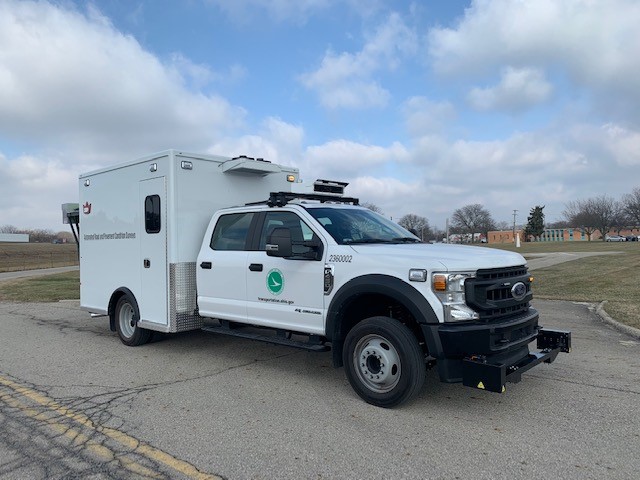 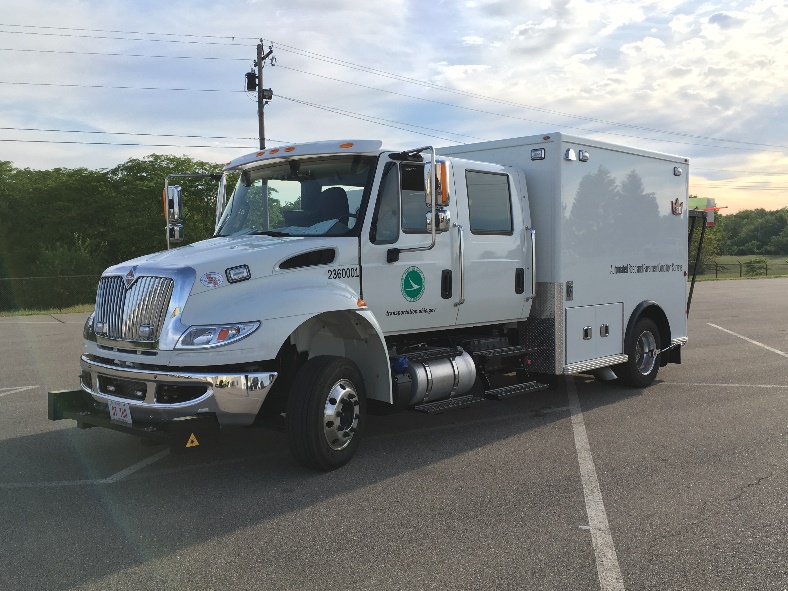 OAA Conference 2021
Airport inspections - 5010
Airport safety inspections for 2021 are being performed by both Office of Aviation staff and Randy Coller, Aerologic LLC (Contract vendor) 
In 2016 100% of the inspections were contracted
ODOT Staff responsible for 39 inspections in 2021, 10 completed by contract
By 2022 and moving forward ODOT staff are expected to complete 100% of inspections
OAA Conference 2021
Airport inspections – Common issues
Obstructions
Approach Obstructions - Off Airport 
Approach Obstructions - On Airport 
Close in obstructions (crops) 
Airport Marking
Non-Compliant Safety Areas 
Airport Lighting
Pavement Issues
OAA Conference 2021
Publications
Ohio Airport Directory and Aeronautical Charts are produced on an alternating annual basis
2021/2022 Ohio Airport Directories are available
Look for an Ohio Aeronautical Chart (with enhanced graphics) for calendar year 2022 
Digital copies are always available online
Email requests for hard copies to:
Ohio.Airport.Publications@dot.ohio.gov
OAA Conference 2021
Airport System plan update
Mathew Preisler, Airport Planner/Project Manager
Ohio Airport System Plan (OASP)
Matthew.Preisler@dot.ohio.gov
(614) 387-2351
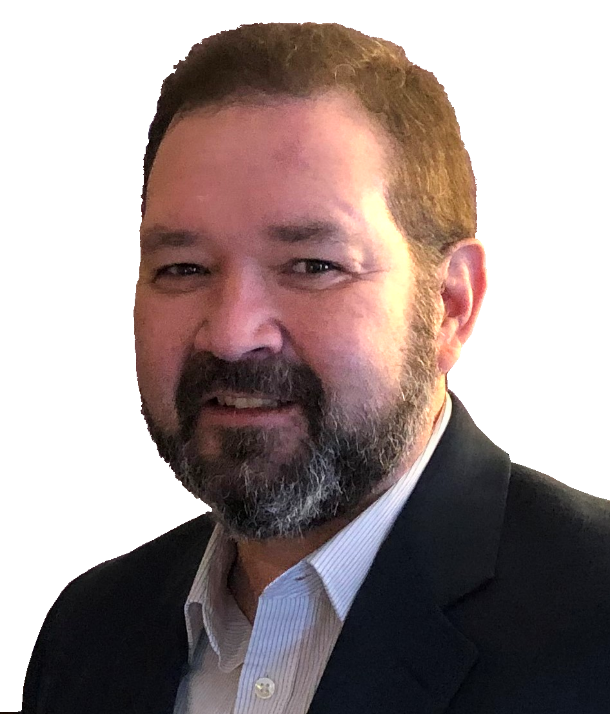 OAA Conference 2021
Ohio airport System plan UPDATE
What comprises the Ohio Airport System Plan?

Airport Inventory
Aviation Trends and Issues
Roles and Facility Objectives
Compliance Evaluation
Demand/Capacity Forecasts
Economic Impact Analysis
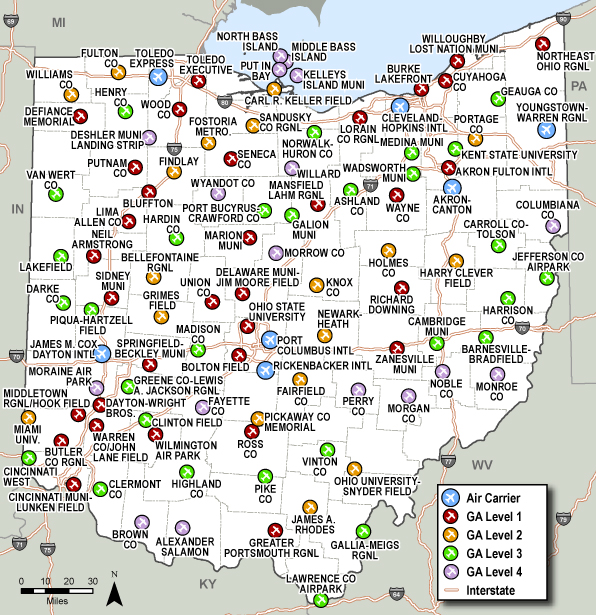 OAA Conference 2021
Ohio airport System plan UPDATE
Why do we need to update the System Plan?
The Ohio Airport System Plan (OASP) was last published in 2014 using data collected in 2012
Updated airport data will also be needed for Ohio’s next LRTP
The OASP will align FAA priorities with identified State and local needs
Project prioritization and funding needs
Identifies Ohio Airports that are eligible for inclusion in the National Plan of Integrated Airport Systems (NPIAS)
OAA Conference 2021
Ohio airport System plan UPDATE
What is the current status of the OASP?
ODOT is continuing coordination with the Detroit ADO to secure FY2022 funding
Project Scope and Schedule approved
Preapplication submitted
Project duration expected to be 30-months
Goal is to commence the OASP in early 2022
OAA Conference 2021
Ohio airport System plan UPDATE
What sets the proposed OASP apart from other Plans?
The OASP hopes to incorporate an “eComponent” that leverages existing and custom IT systems into an integrated package
The proposed eComponent plans to encompass all System Plan elements and functions
Data dissemination/presentation
Economic impact modeling
Data gathering 
Public outreach
OAA Conference 2021
Ohio airport System plan UPDATE
A single OASP webpage will provide portals to every feature of the System Plan
Airport sponsors – Data entry and updates (sign in required)
Public – Data queries and report generation
The eComponent will provide the mechanism for airport sponsors to enter/update airport system data directly
The eComponent plans to access published data sets to regularly update the OASP
5010 data
FAA TAF
ODOT CIP data
US Census data
OAA Conference 2021
Ohio airport System plan UPDATE
So, what does having the eComponent mean?
The OASP to be continuously updated and result in a “living-document”
The OASP will be transformed from a static document into a live interactive plan 
Will provide ease of use through online portals and queries 
Will provide for continuous updates in real-time
Elimination of 800+ page paper/pdf document
OAA Conference 2021
Ohio airport System plan UPDATE
What are the benefits of the eComponent?
Implementation of the eComponent will provide significant cost savings on all future Ohio Airport System Plan updates
Once developed and in use the OASP will virtually update itself
The eComponent will minimize the need for costly site-visit, data collection, and document development efforts
Net cost estimate difference with the eComponent: $300,000 (proposed OASP versus traditional system plan)
OAA Conference 2021
Office of Aviation Staff
John Stains, Engineer
Grants, Inspections, Airspace Protection
John.Stains@dot.ohio.gov
(614) 387-2358
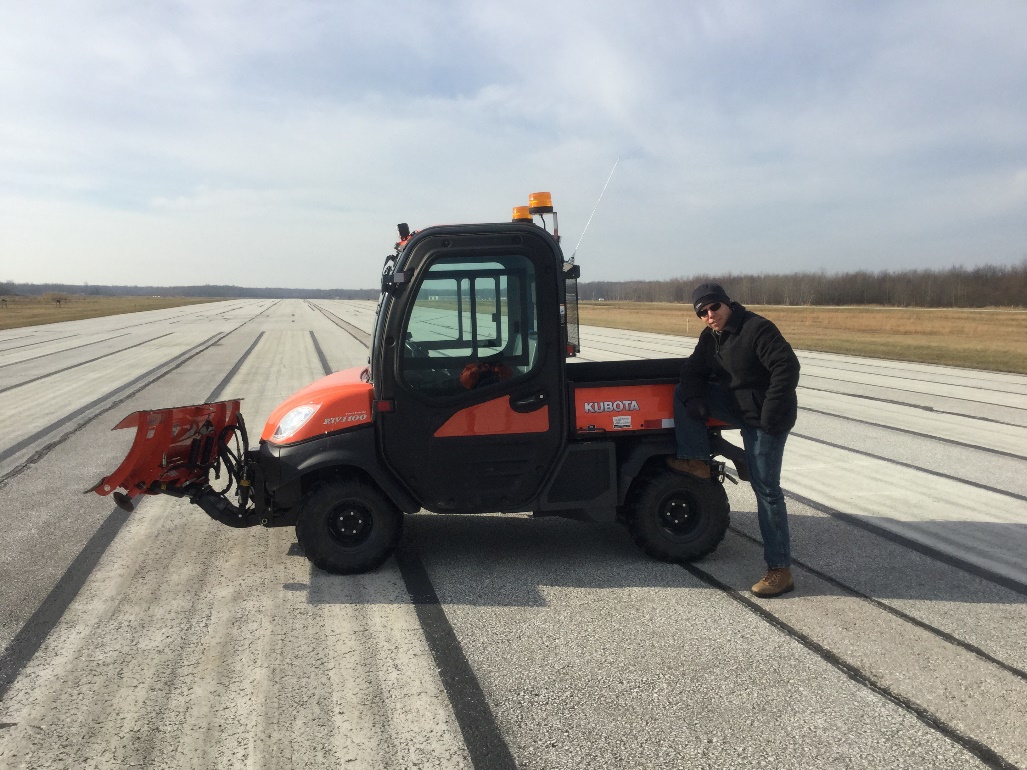 OAA Conference 2021
Office of Aviation Staff
Bridget Leesburg, Fiscal Manager
Contracts, Purchase Orders, Pay requests
Bridget.Leesburg@dot.ohio.gov
(614) 387-2383
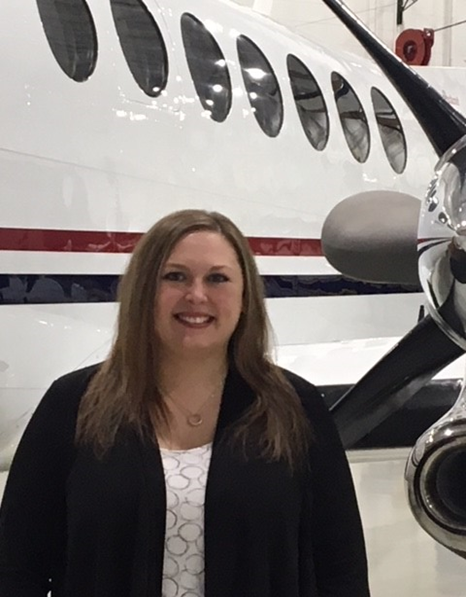 OAA Conference 2021
Office of Aviation Staff
Russell Neice, Project Manager
Grants, Inspections, Airspace Protection,
Blackcat
Russell.Neice@dot.ohio.gov
(614) 387-0928
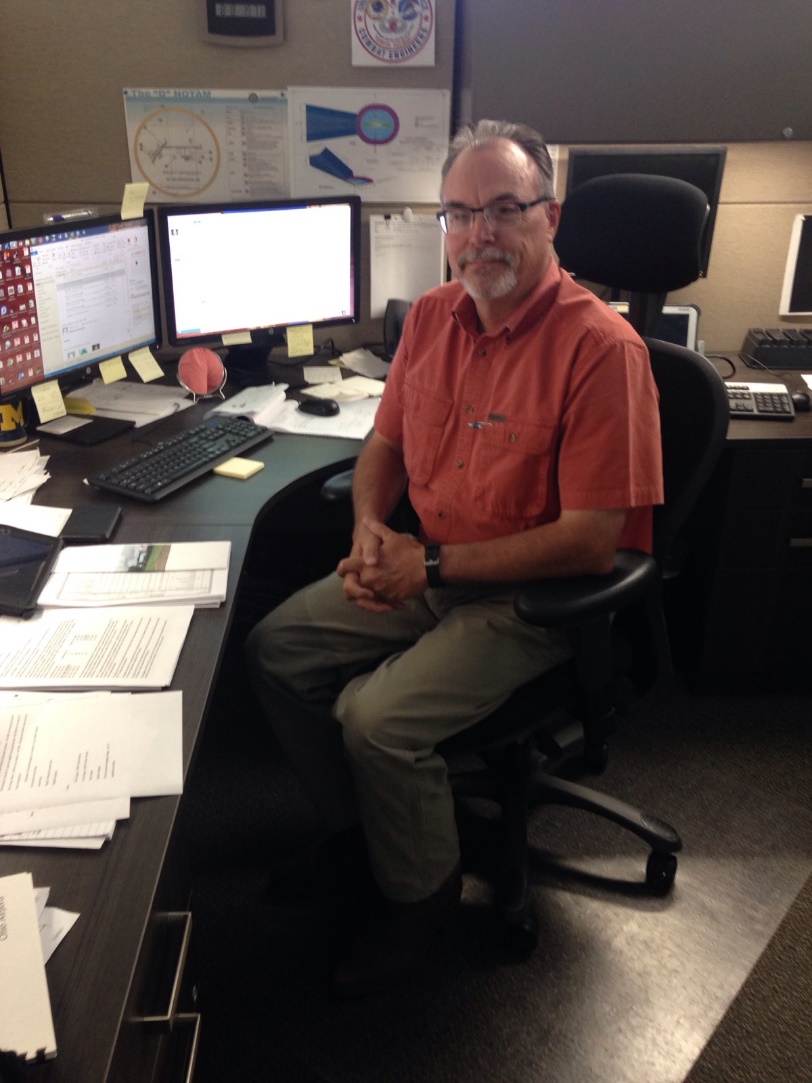 OAA Conference 2021
Office of Aviation Staff
Noelle Dzurnak, College Intern
Aviation Engineering, The Ohio State University
Noelle.Dzurnak@dot.ohio.gov





2020 OAA Norman J. Crabtree Memorial Aviation Scholarship Winner
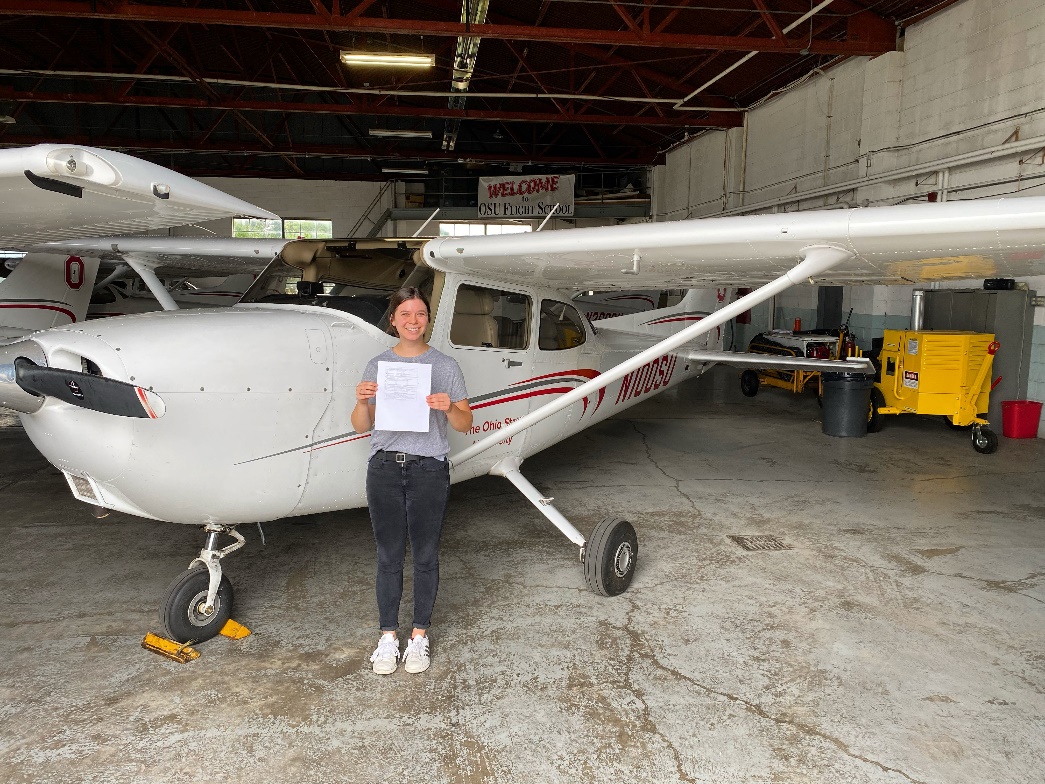 OAA Conference 2021
Office of Aviation Staff
Mark Groves, Aviator
5010 Inspections
Mark.Groves@dot.ohio.gov
(614) 387-2313
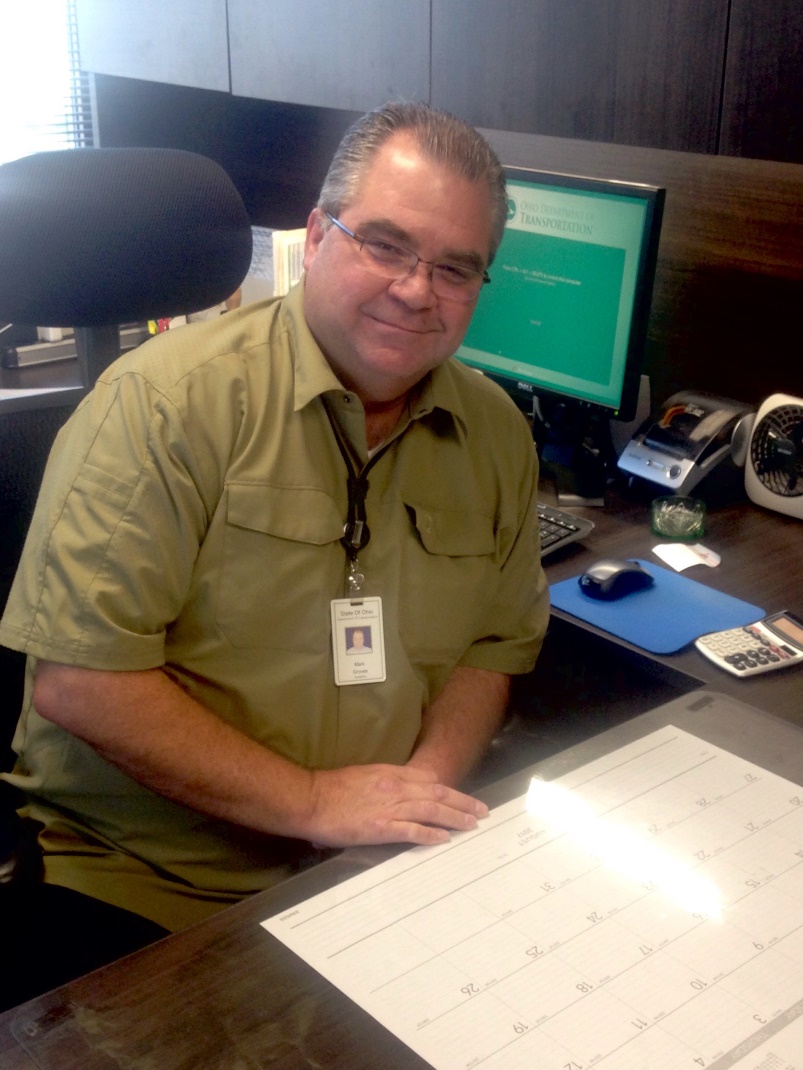 OAA Conference 2021
Office of Aviation Staff
George Poulos, Flight Operations Scheduler
Publications, Pay Requests,
Airport/Aircraft Registration
George.Poulos@dot.ohio.gov
(614) 387-2344
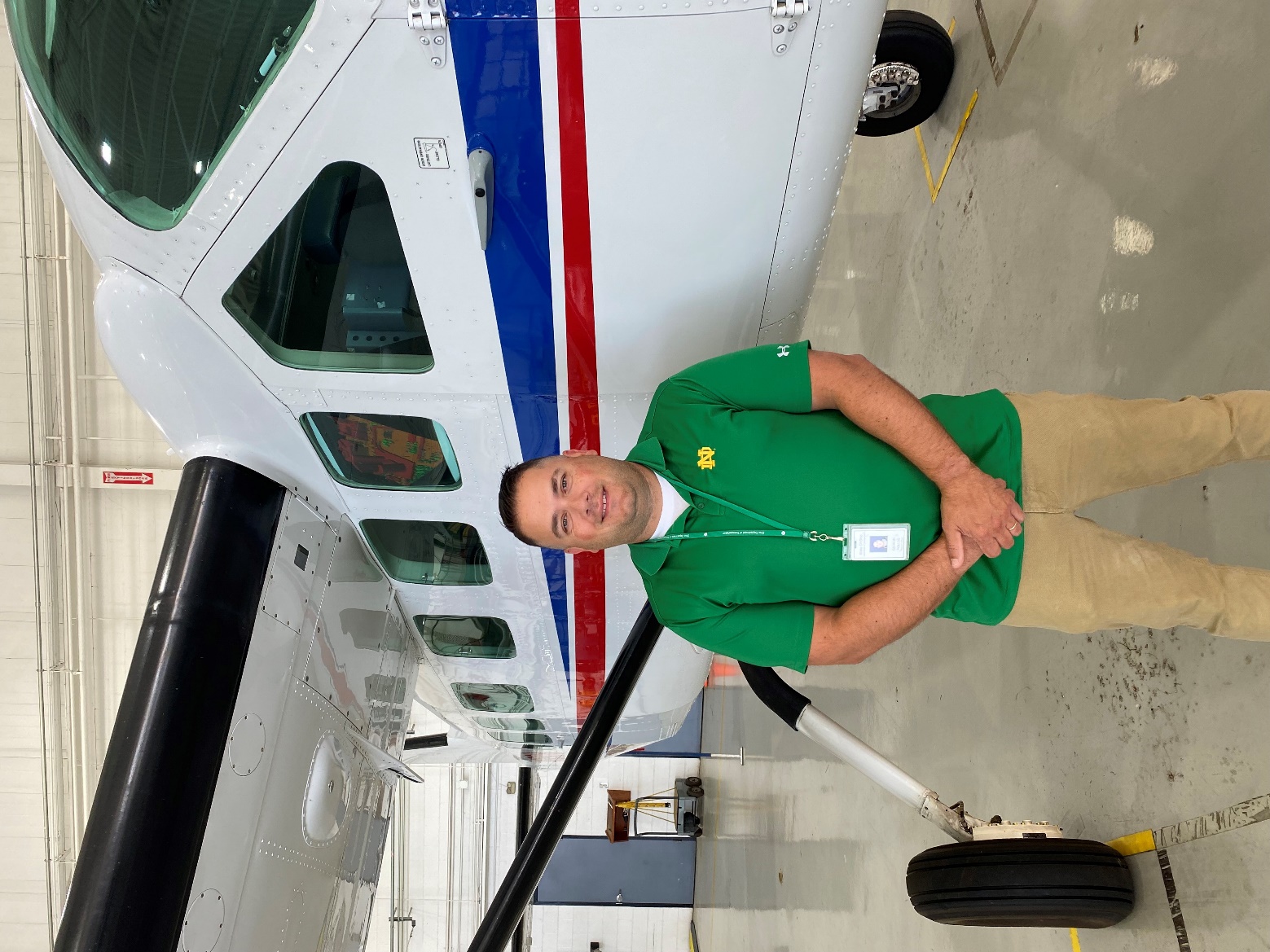 OAA Conference 2021
Office of Aviation Staff
Mathew Preisler, Airport Planner/Project Manager
Ohio Airport System Plan (OASP)
Matthew.Preisler@dot.ohio.gov
(614) 387-2351
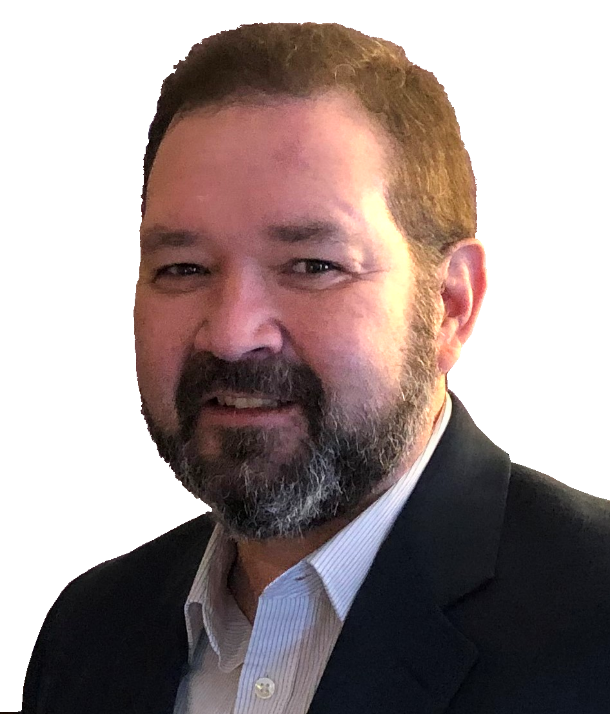 OAA Conference 2021
New Website
Office of Aviation website redesign:






https://www.transportation.ohio.gov/wps/portal/gov/odot/programs/aviation/
Check it out and let us know what you think!
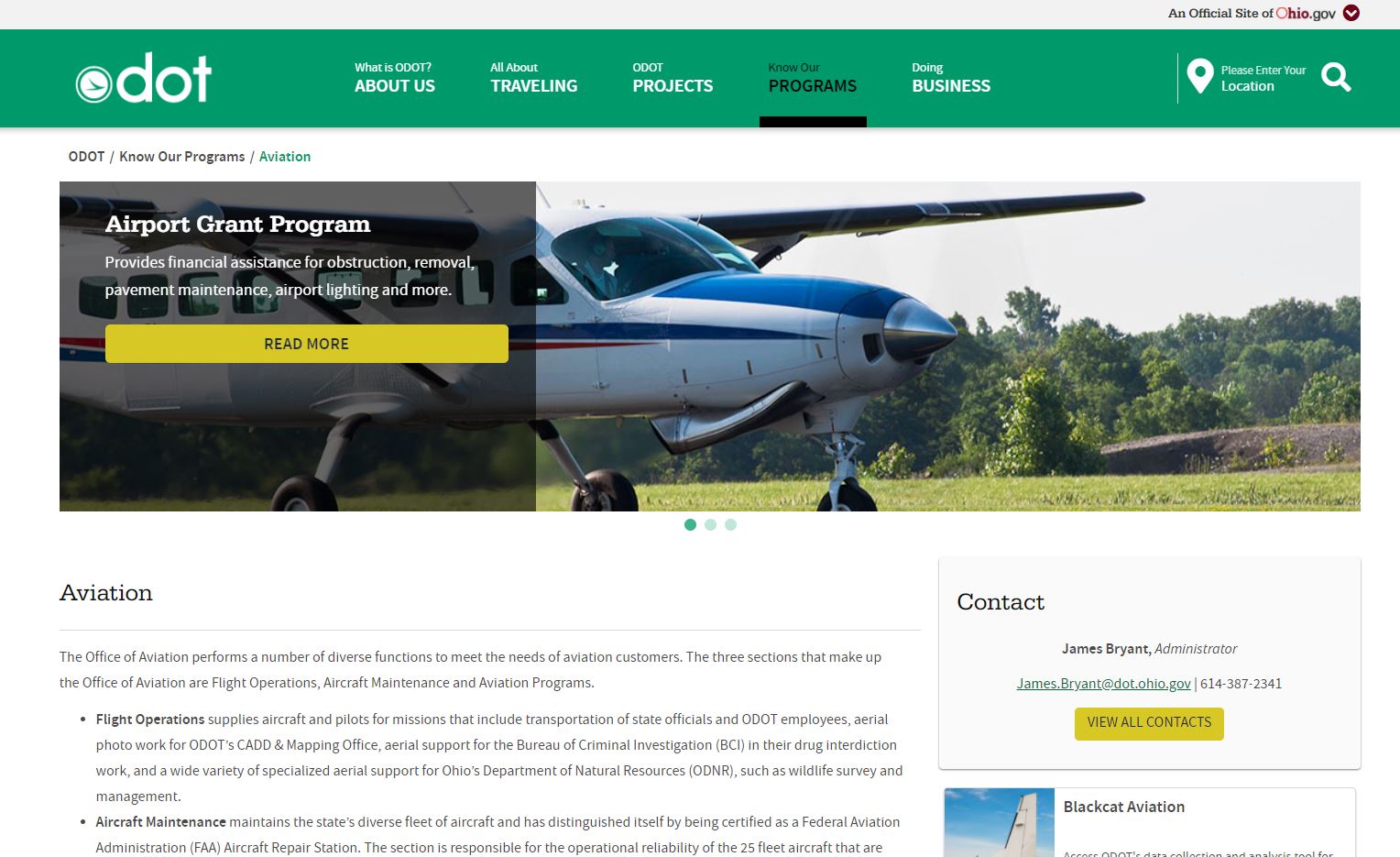 OAA Conference 2021
Questions
?
Last updated 8/3/2021
OAA Conference 2021